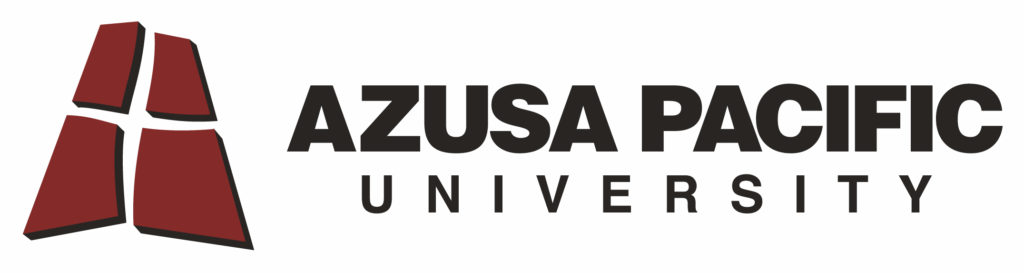 Data visualization activities:Teaching and learning how to become better consumers and communicators of data
Katie Fitzgerald
Azusa Pacific University

MathFest
4 August 2023
1
Learning Goals
Critical consumers of data / evidence 
	data literacy
	
Effective communicators (of data / evidence)

Effective givers and receivers of constructive feedback
What’s Going On In This Graph? (NYT)
What do you notice?
What do you wonder?
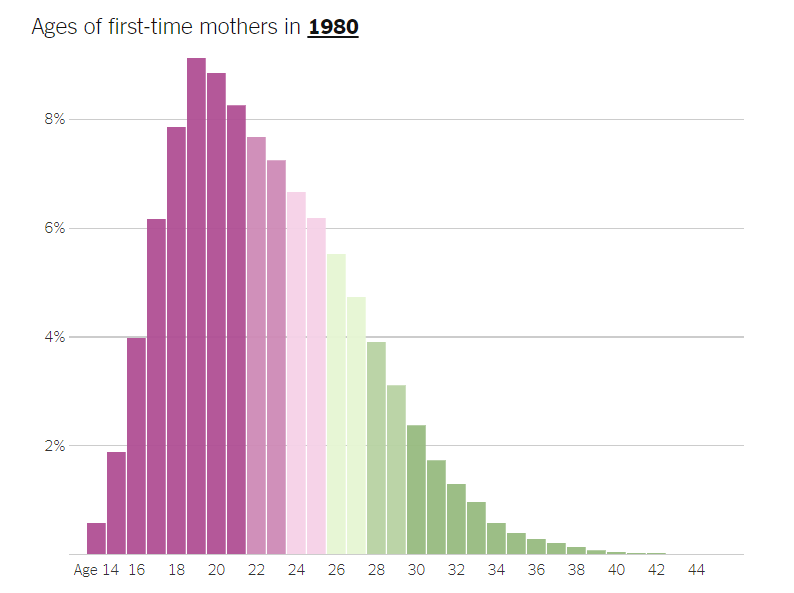 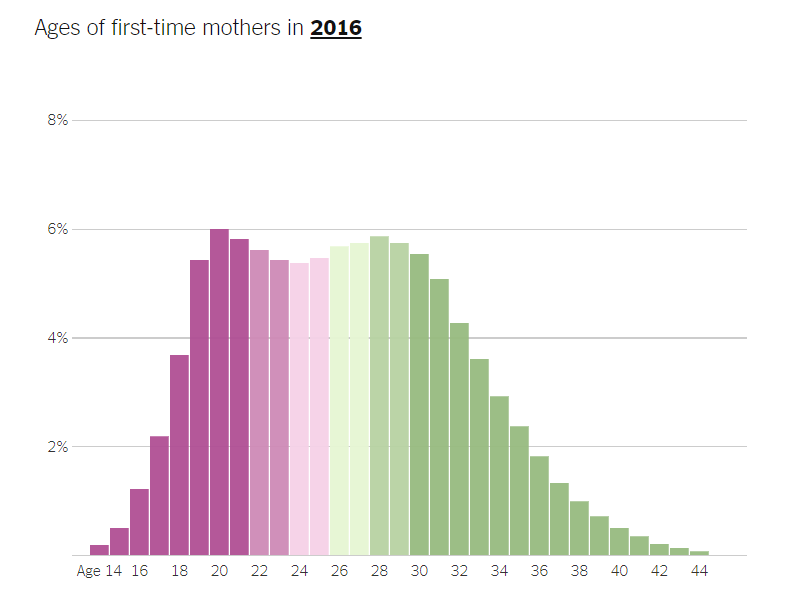 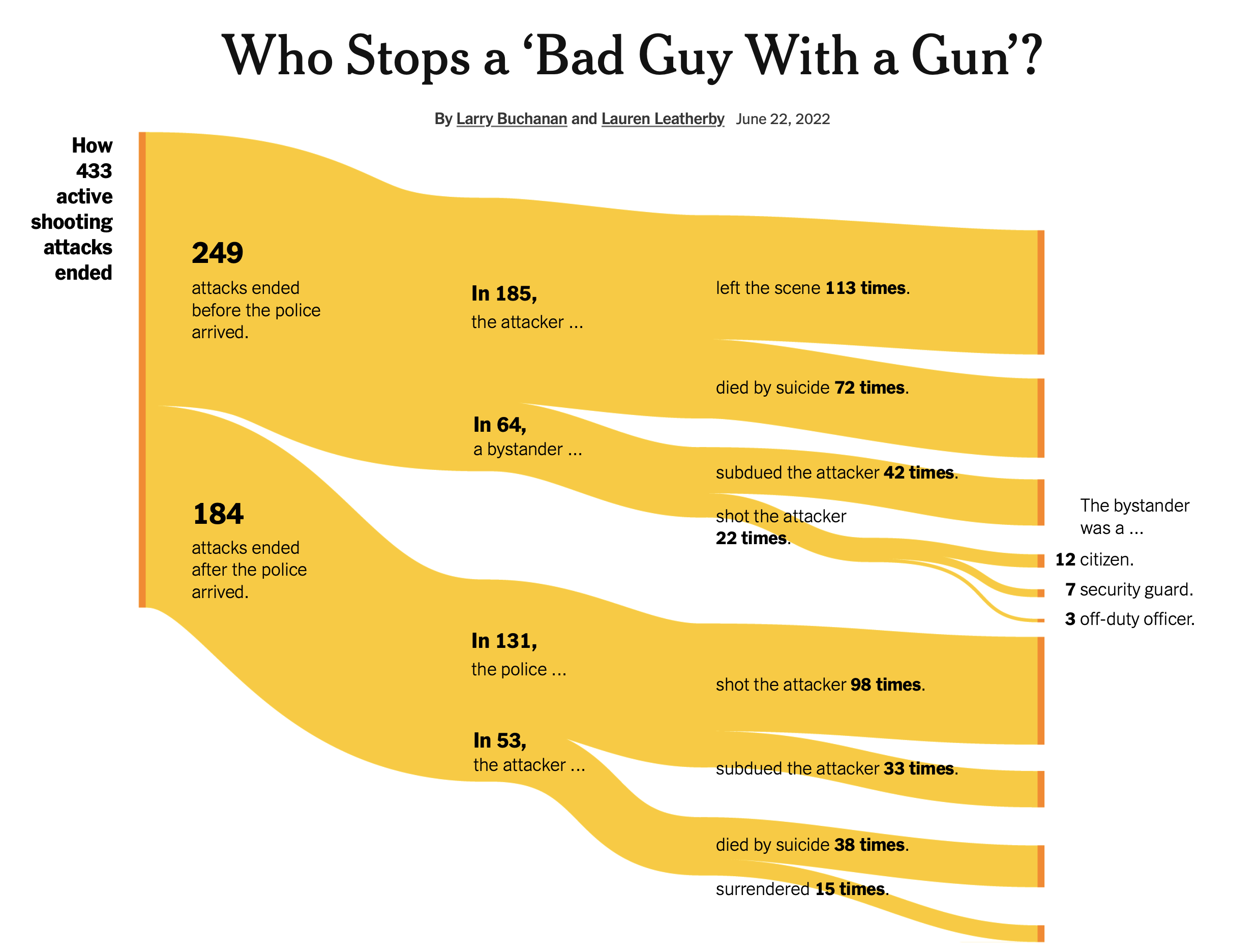 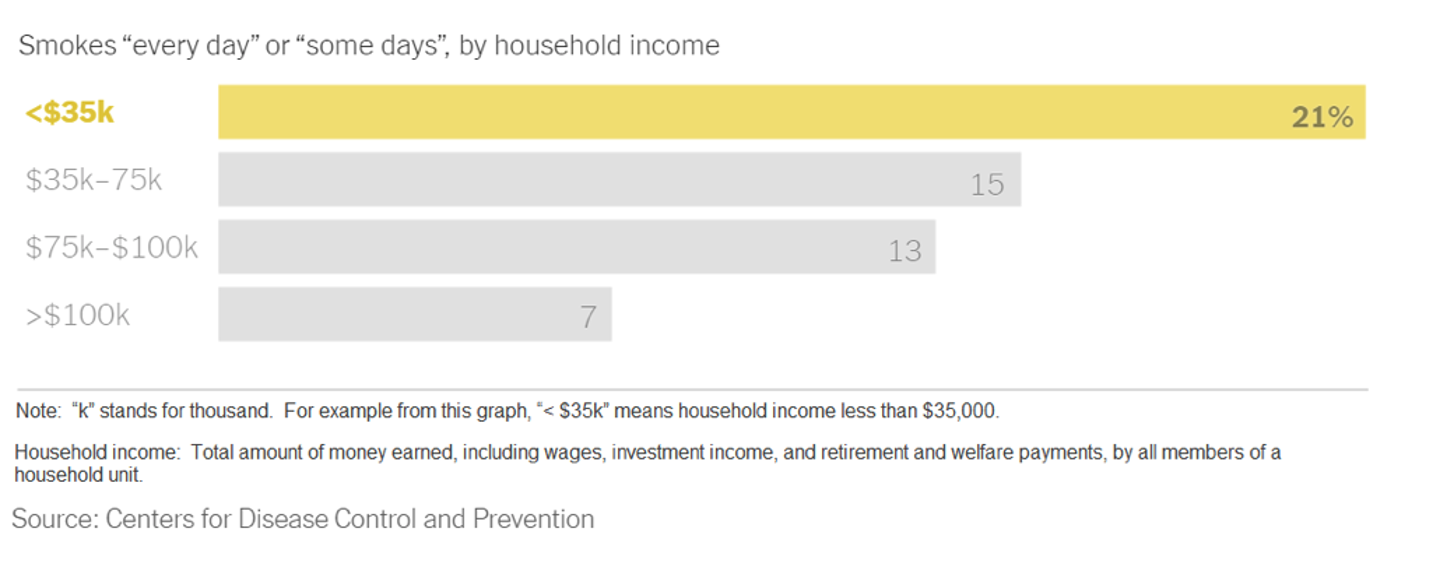 Exposure to (broad) applications of statistics

Practice identifying observational units and (types of) variables

Exposure to broad range of data visualizations

Practice being critical consumers of data

Help them see themselves in the data (and notice who is missing)
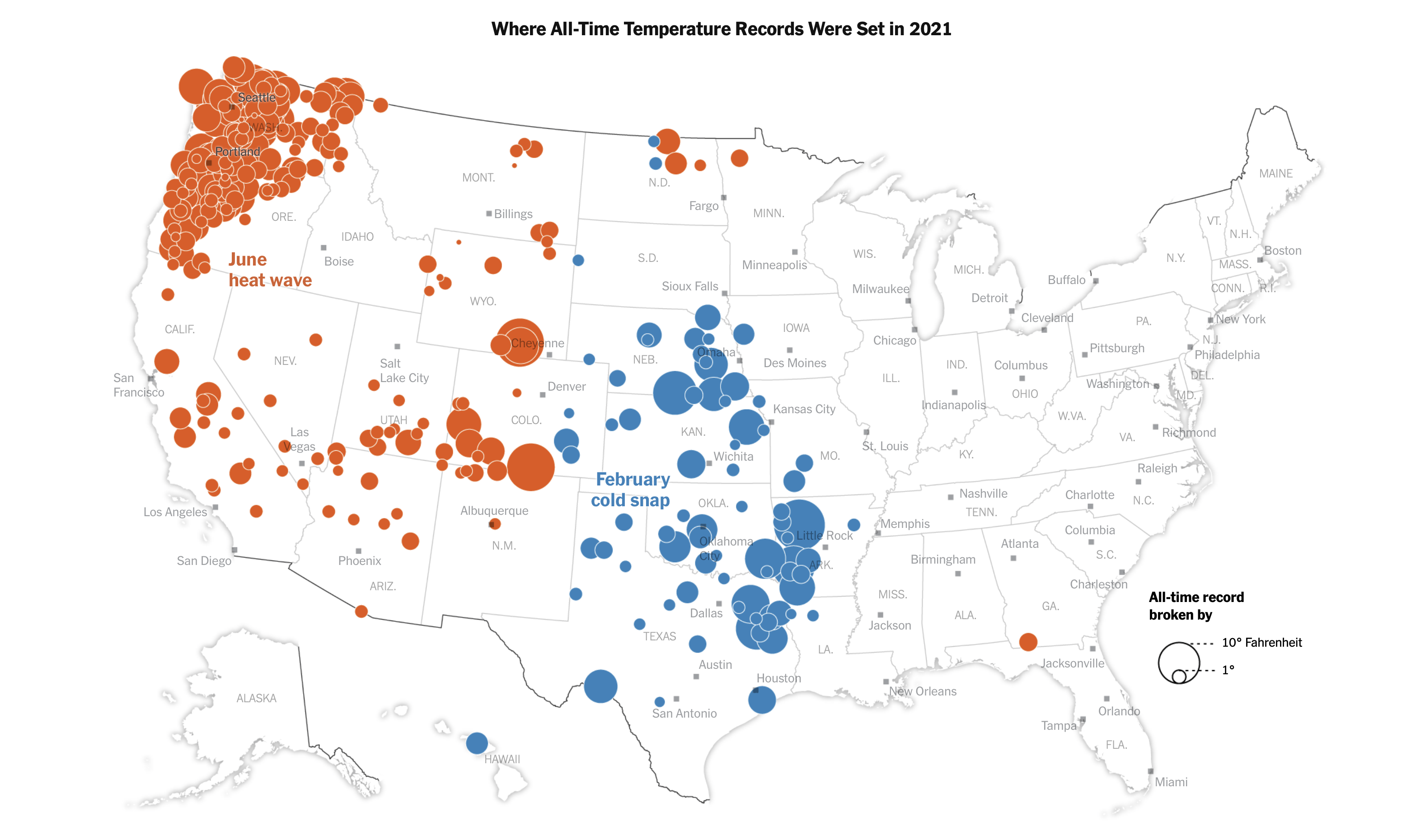 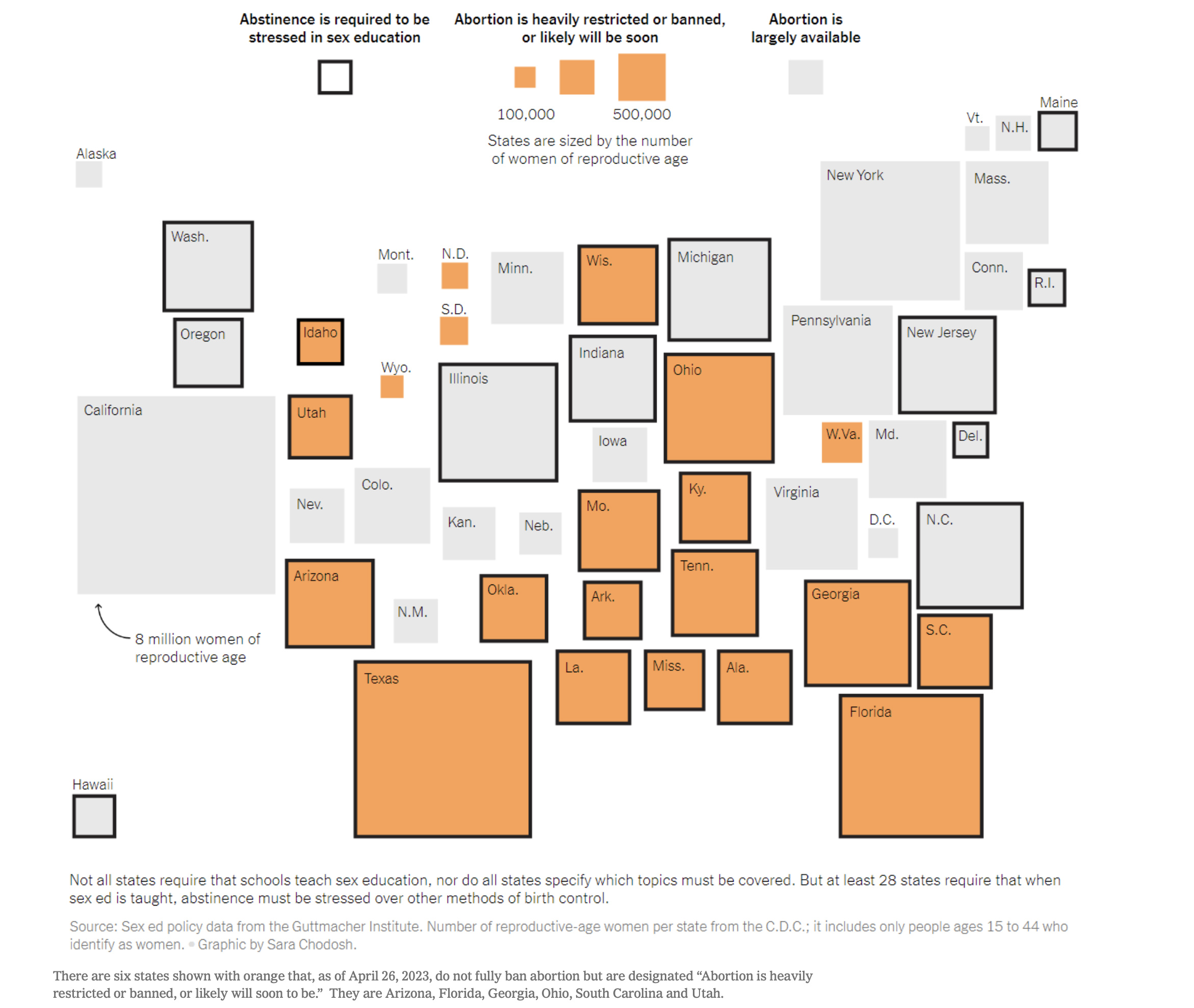 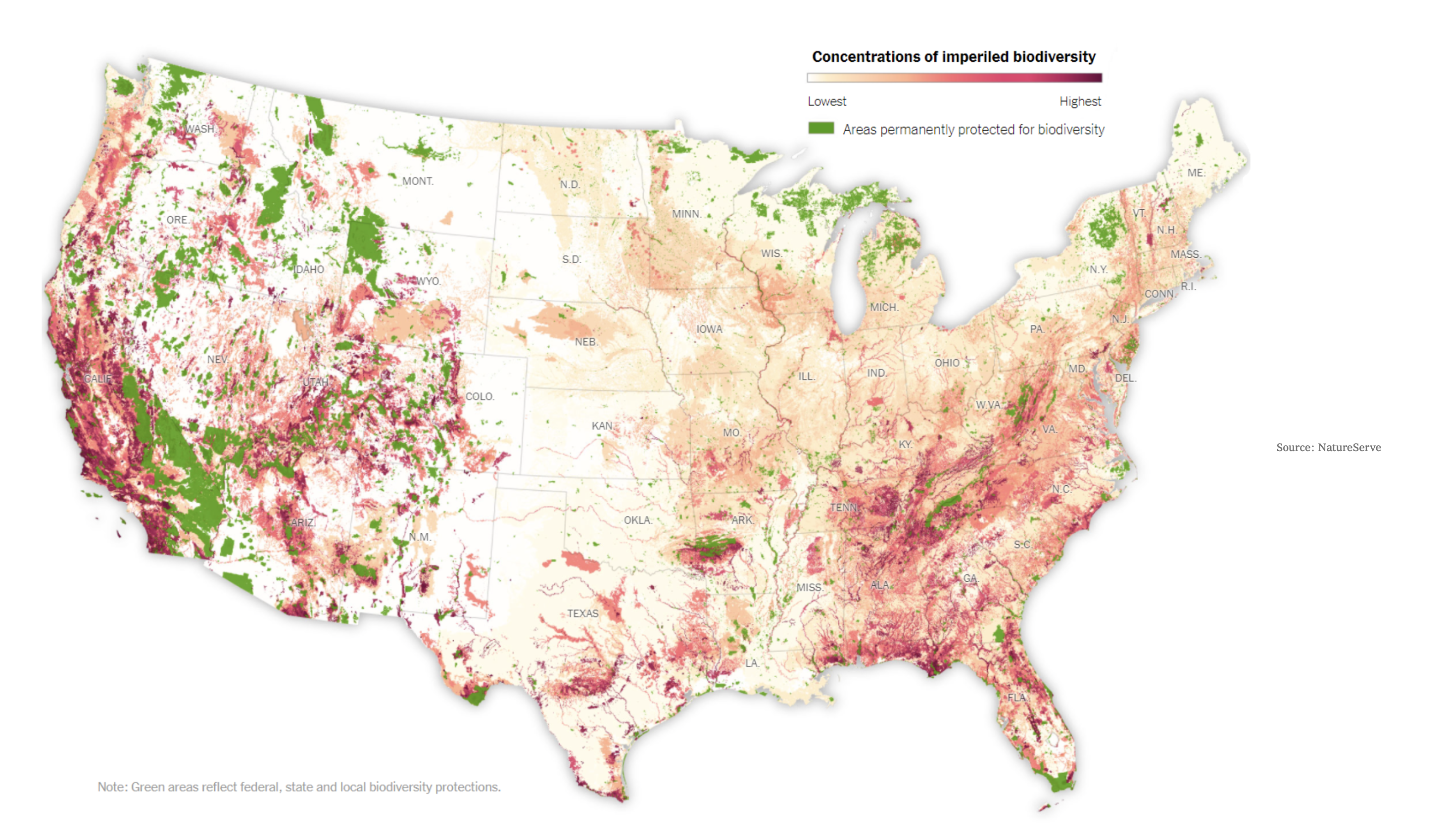 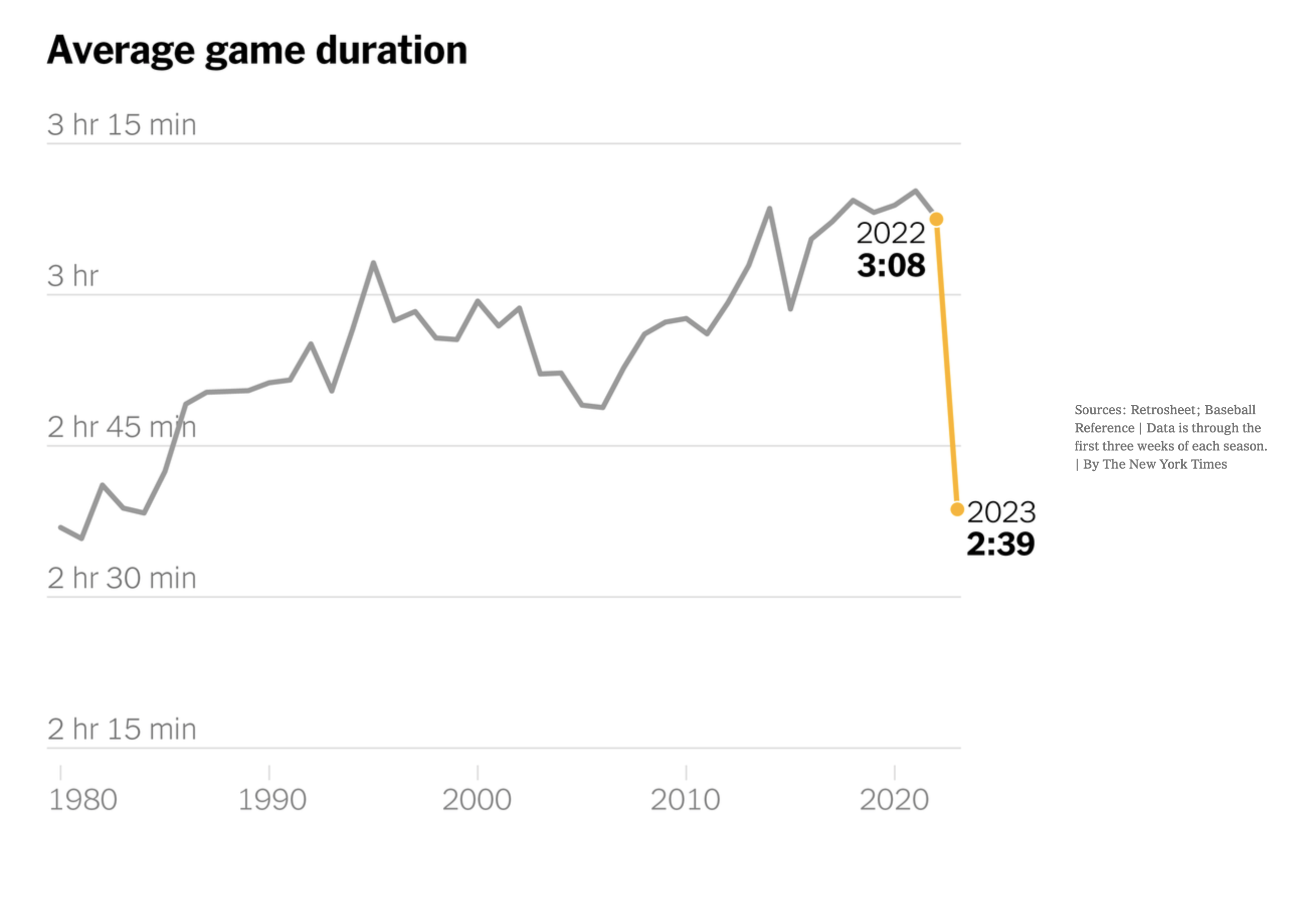 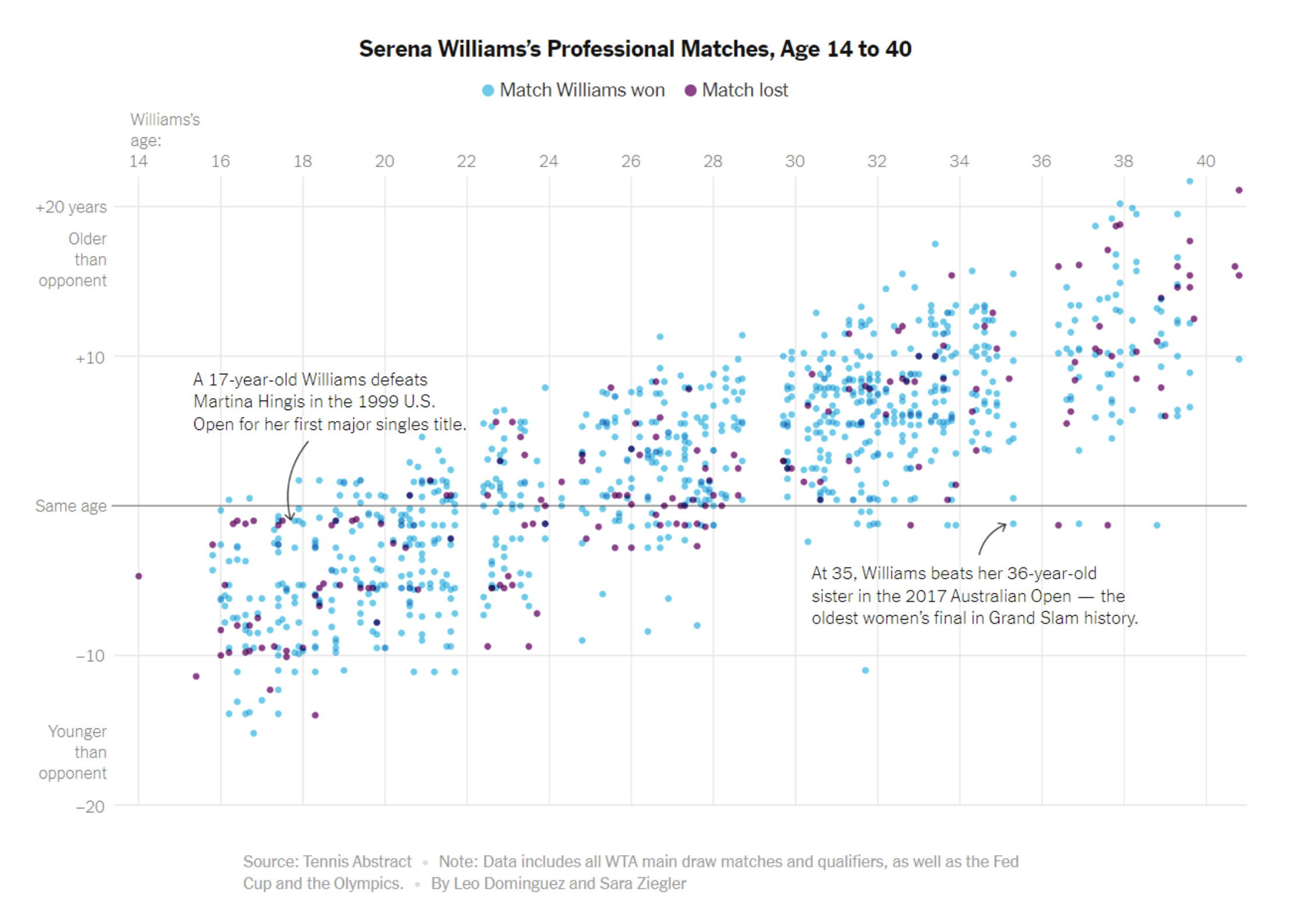 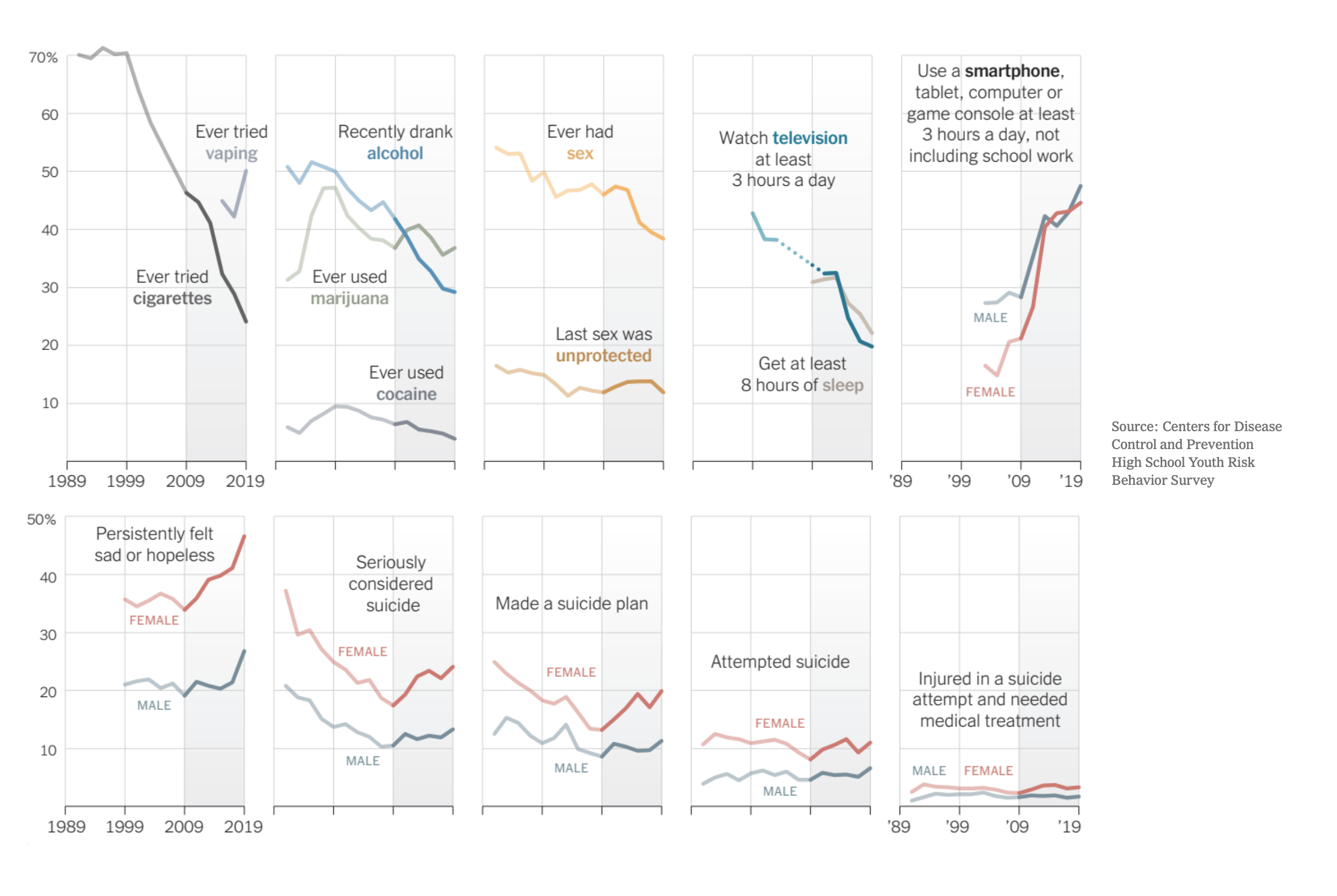 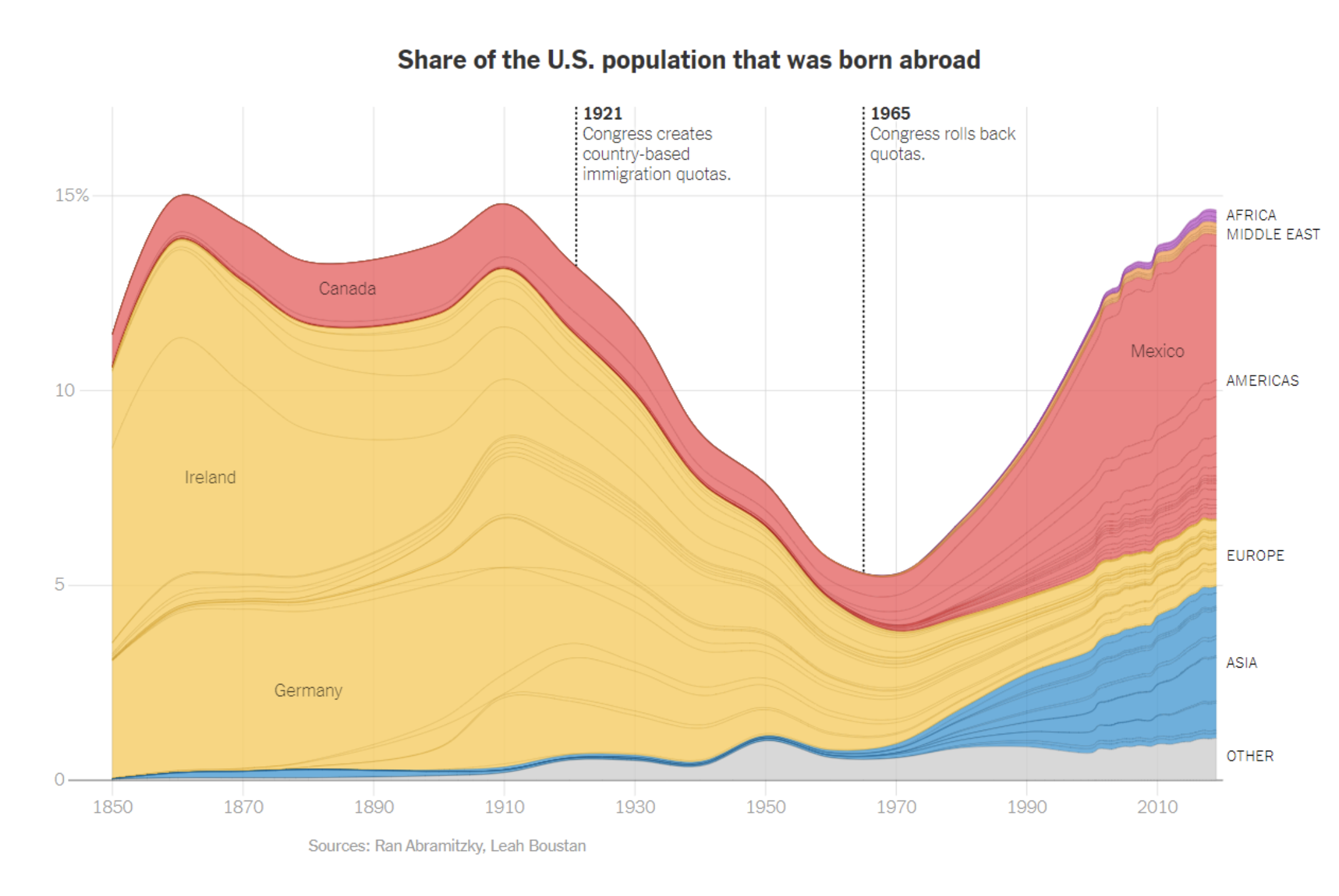 Common problem: data communication
I need to communicate it
I have data / evidence
Thesis: Cognitive science can help
What rating is more common in Drama movies: PG-13 or R?
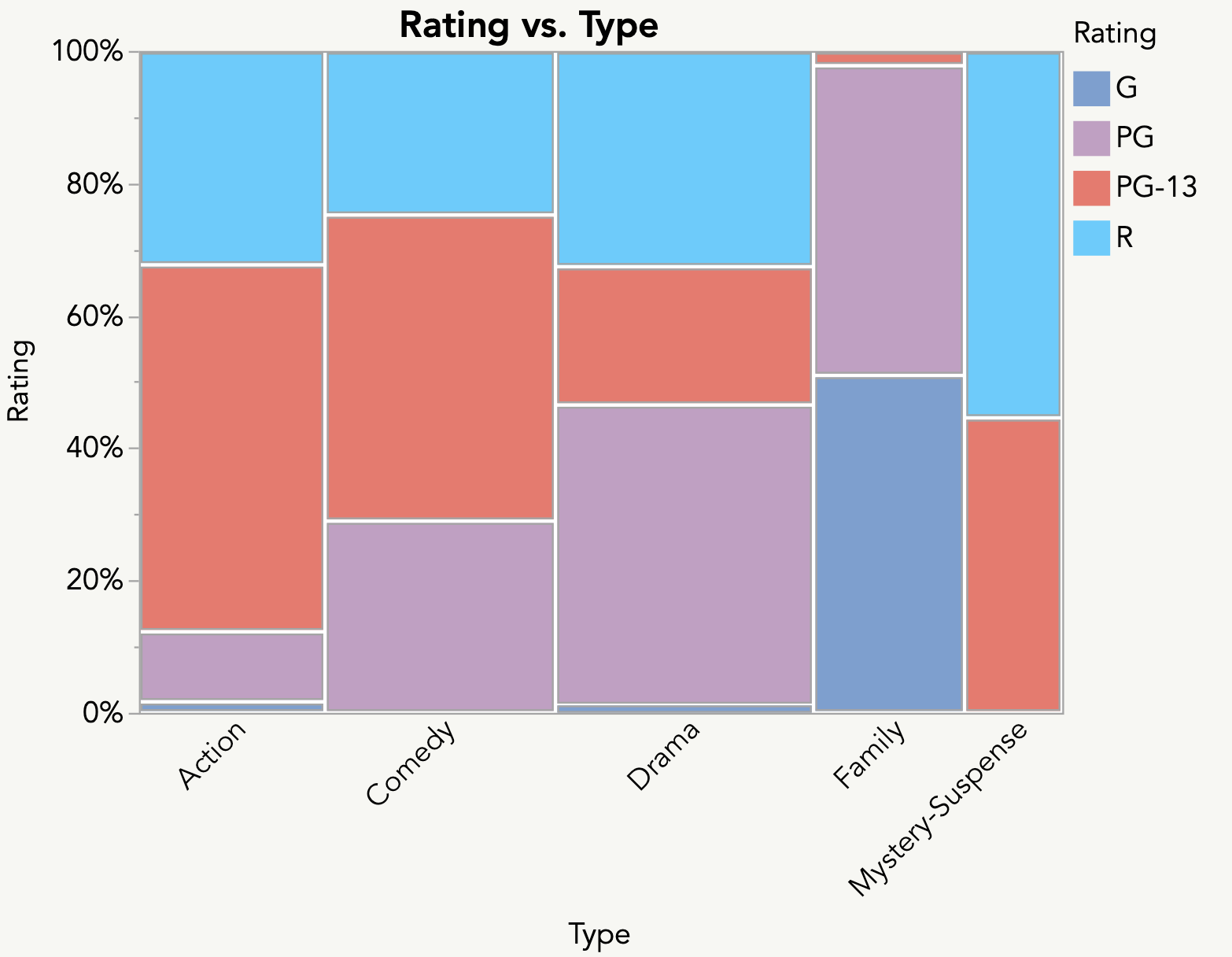 From Ross Metusalem
What rating is more common in Drama movies: PG-13 or R?
Data vis tips:
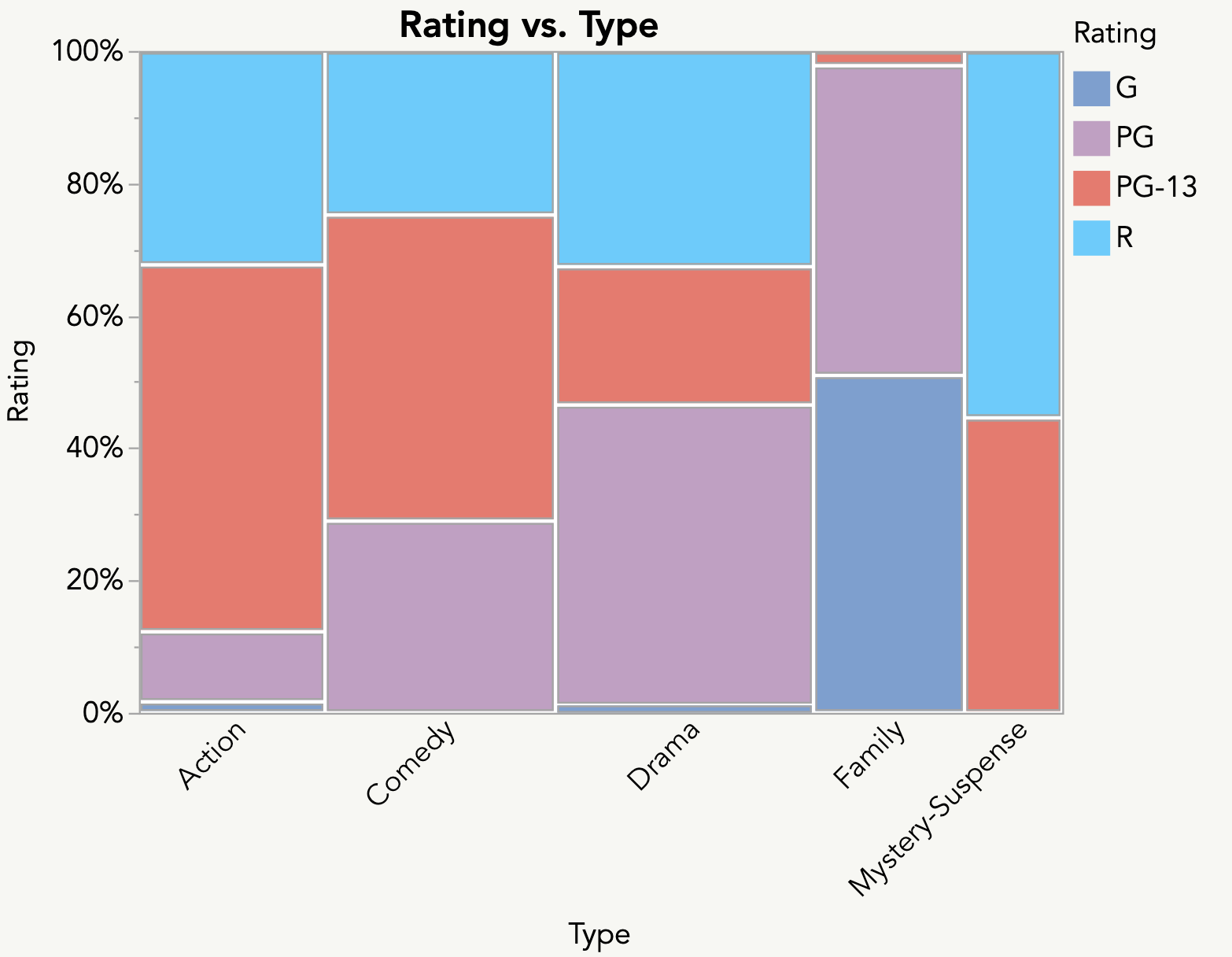 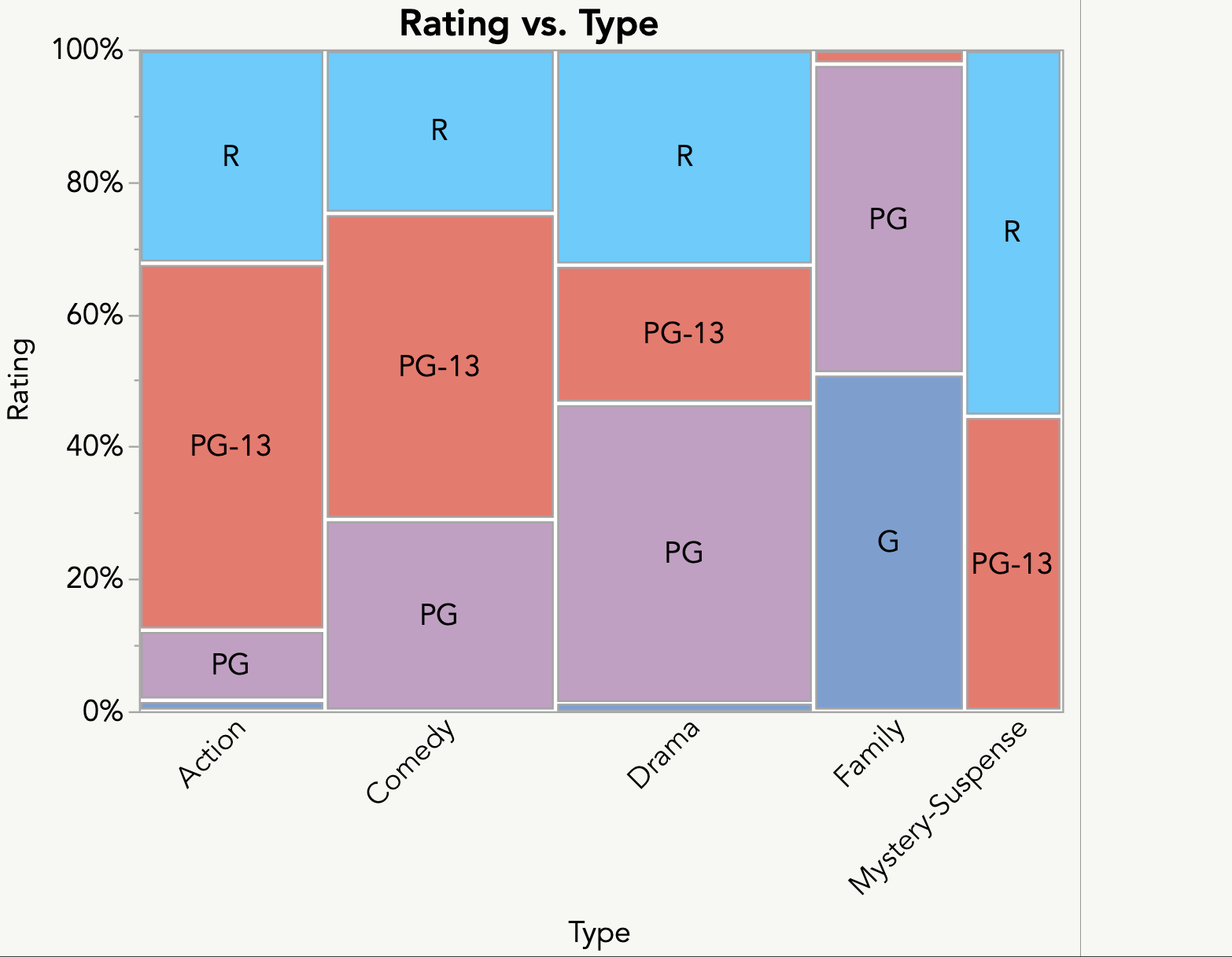 #1: Reduce cognitive load
#2: Label directly
From Ross Metusalem
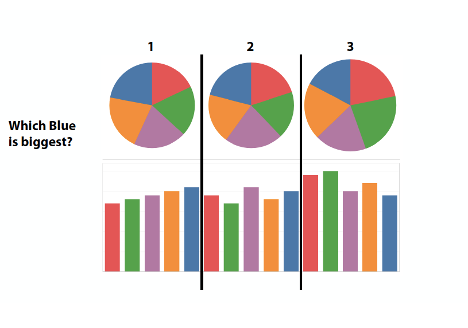 Corell, M., Albers, D., Franconeri, S., Gleicher, M. (2012).
Data vis tips:
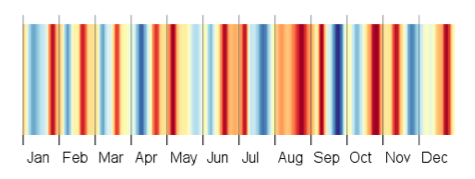 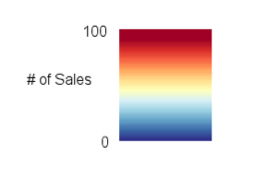 #1: Reduce cognitive load
#2: Label directly
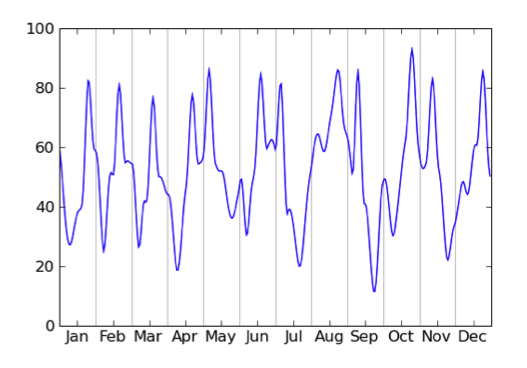 #3: (Positional) encodings
Different visualizations can tell different stories 
(even about the same data!)
#4: Salience matters
Every visualization shows some info and hides others. What do you want (your audience) to see?
[Speaker Notes: What month had the day with the highest # of sales? - easier to see on the top graph (harder to discern the “reddest red”)
What month had the highest average # of sales? - easier to see August is darkest on the bottom graph (harder to perceive averages on line graph)

Courtesy of Steve Franconeri]
Class Activity
Sketch two visualizations that highlight different comparisons of these data. 
They should produce different sentences (stories) in your head.
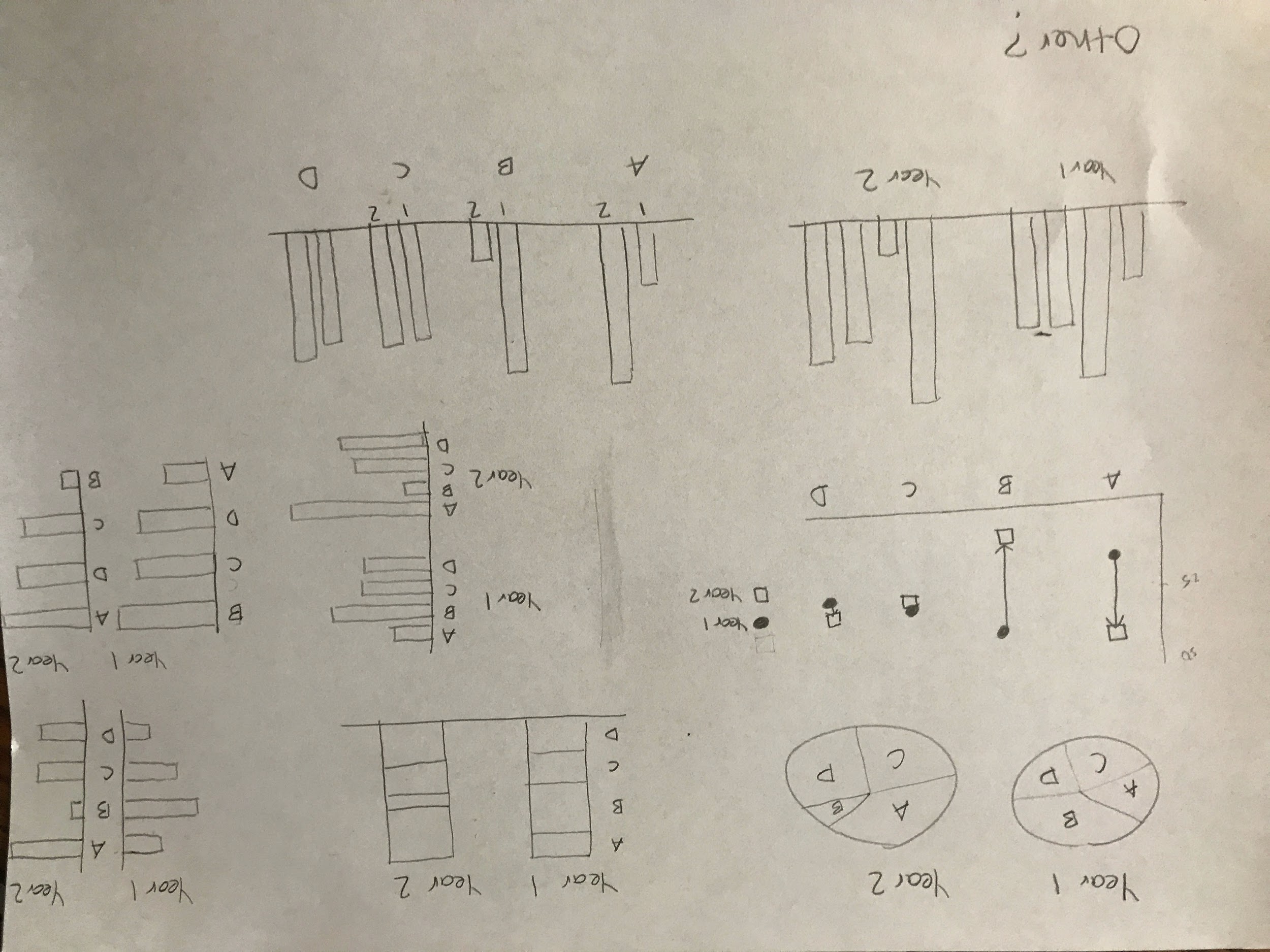 Inspired by Steve Franconeri, Zelanzy (1950)
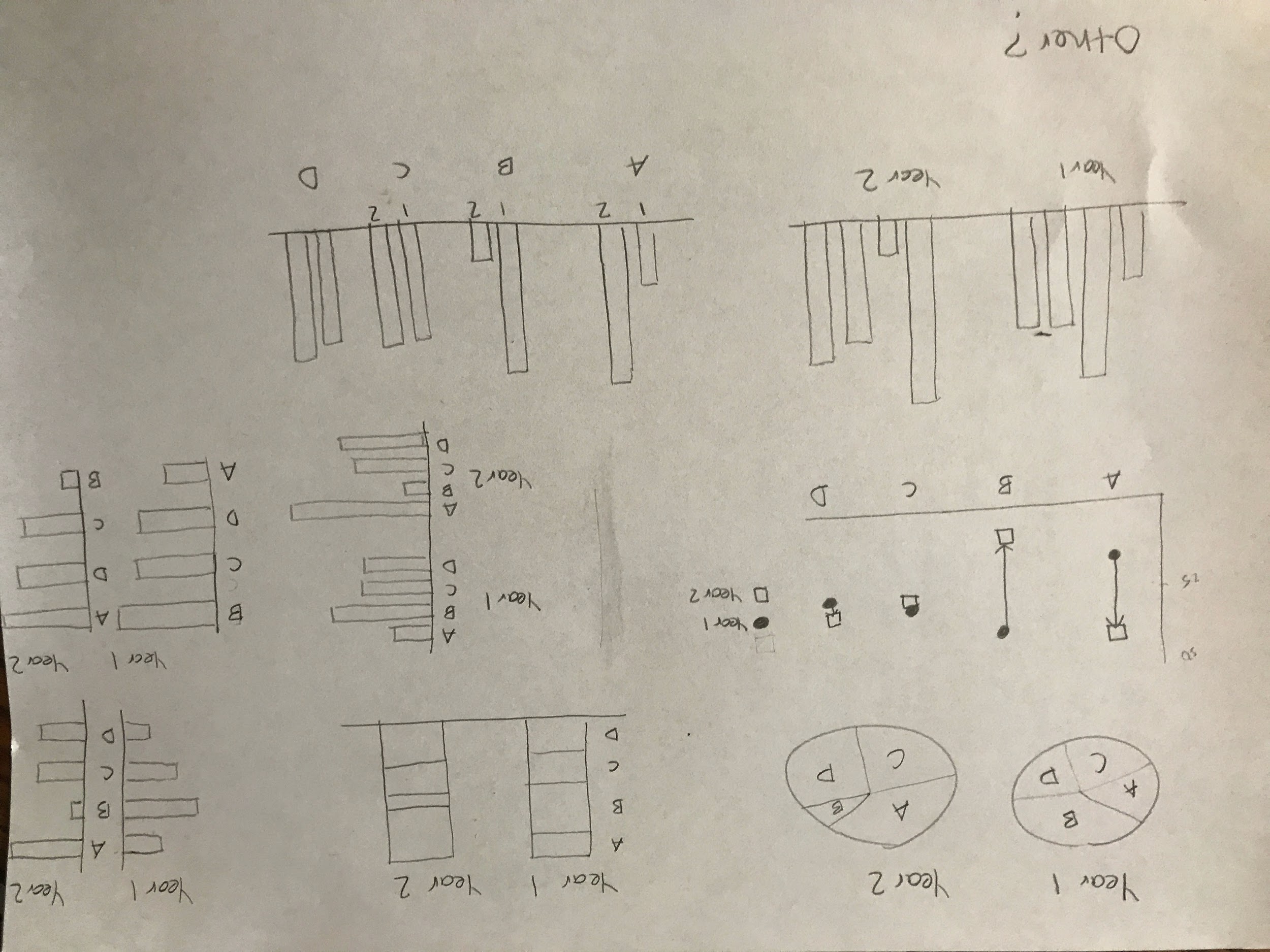 Grouping in space guides comparison
Data vis tips:
#1: Reduce cognitive load
In year 1, 
B > A,
C = D
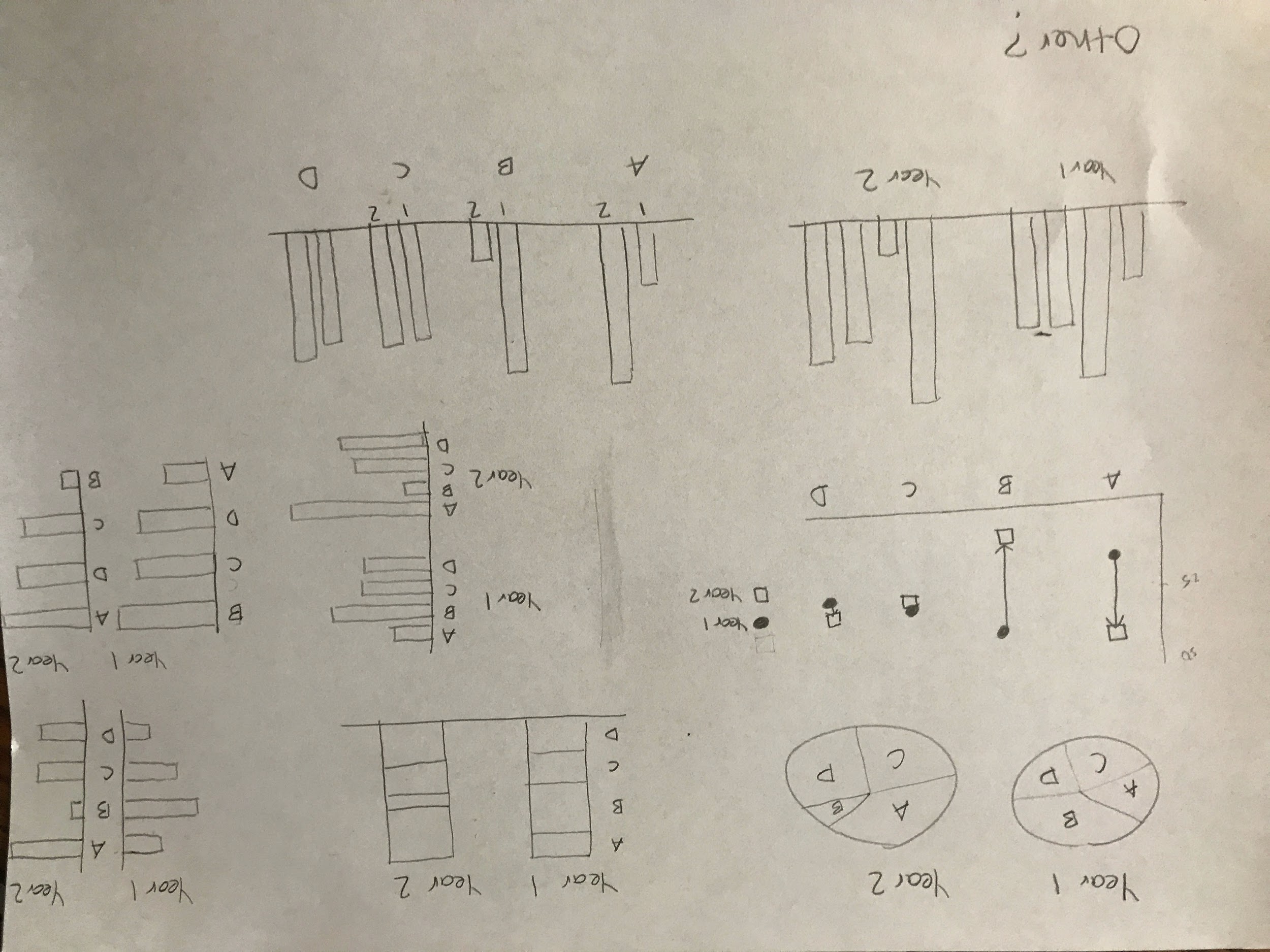 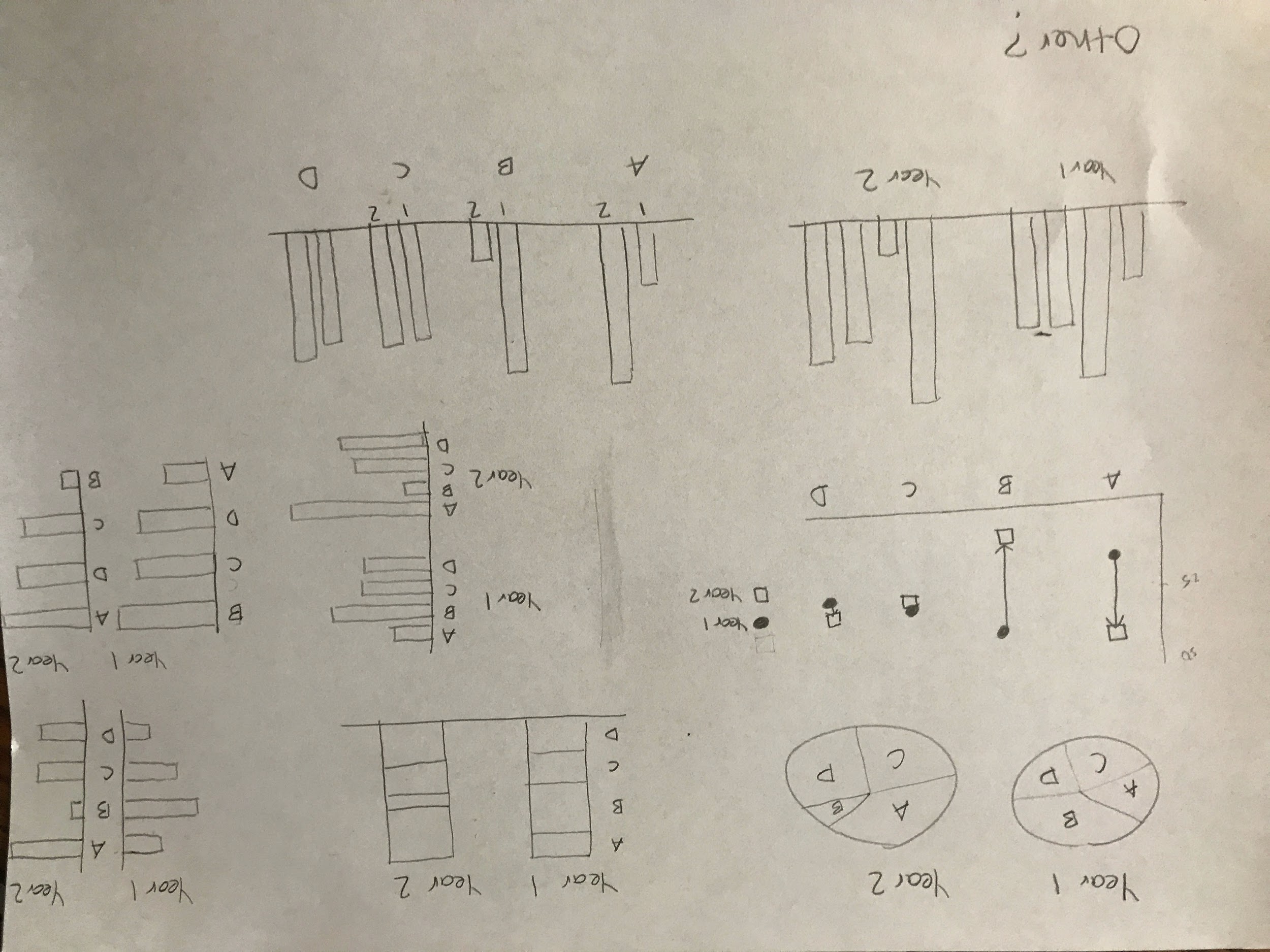 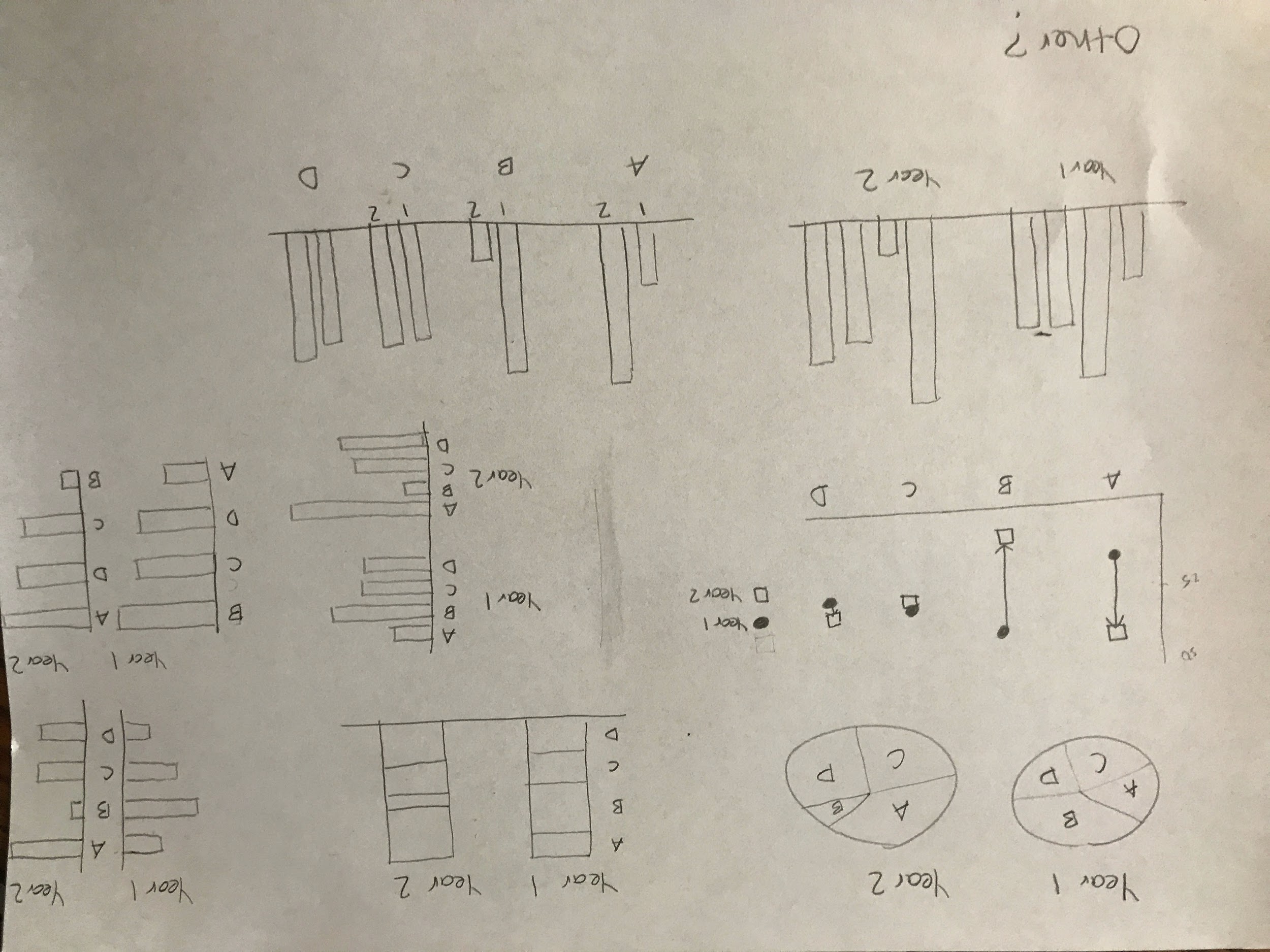 #2: Label directly
#3: (Positional) encodings
#4: Salience matters
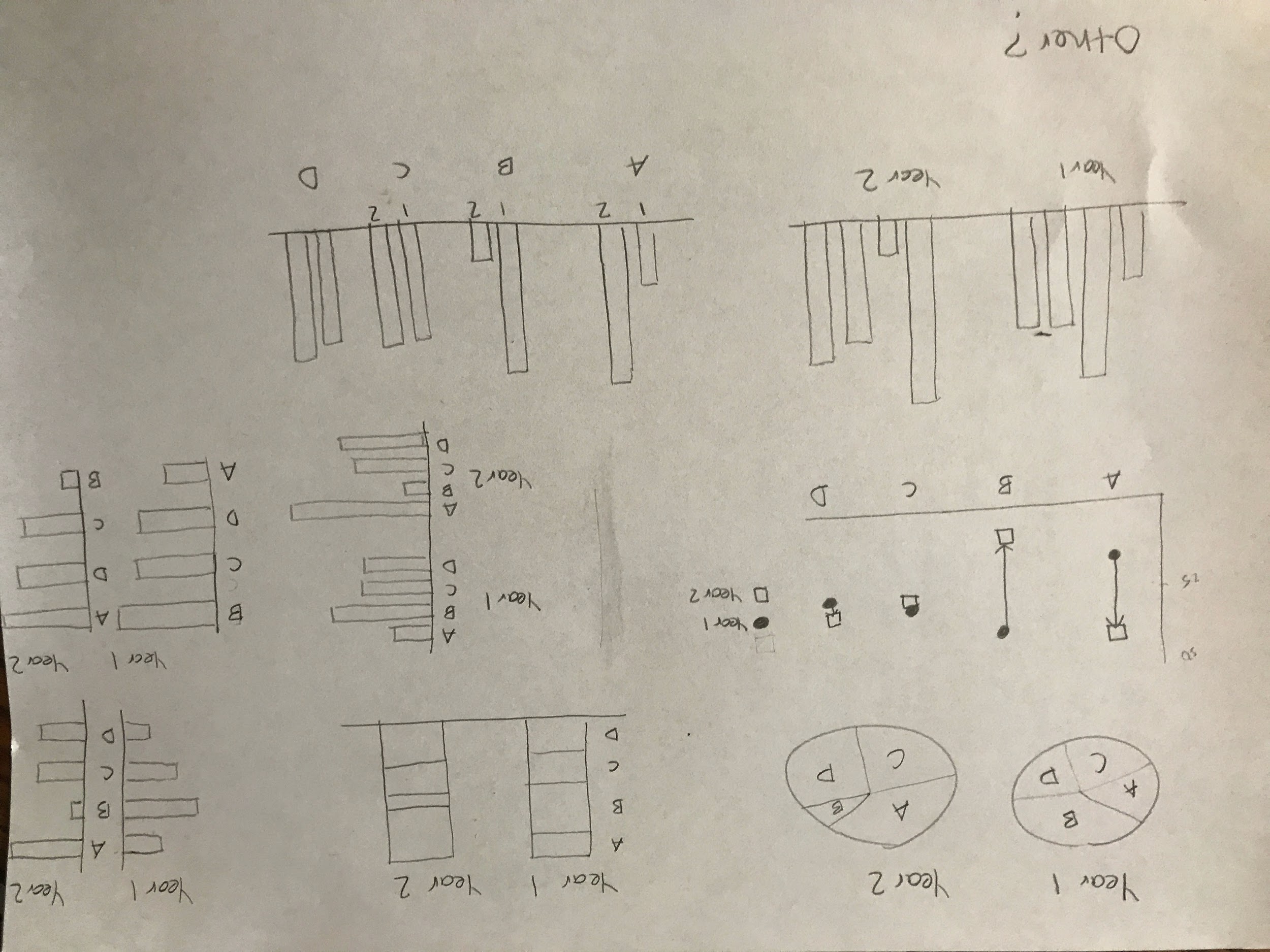 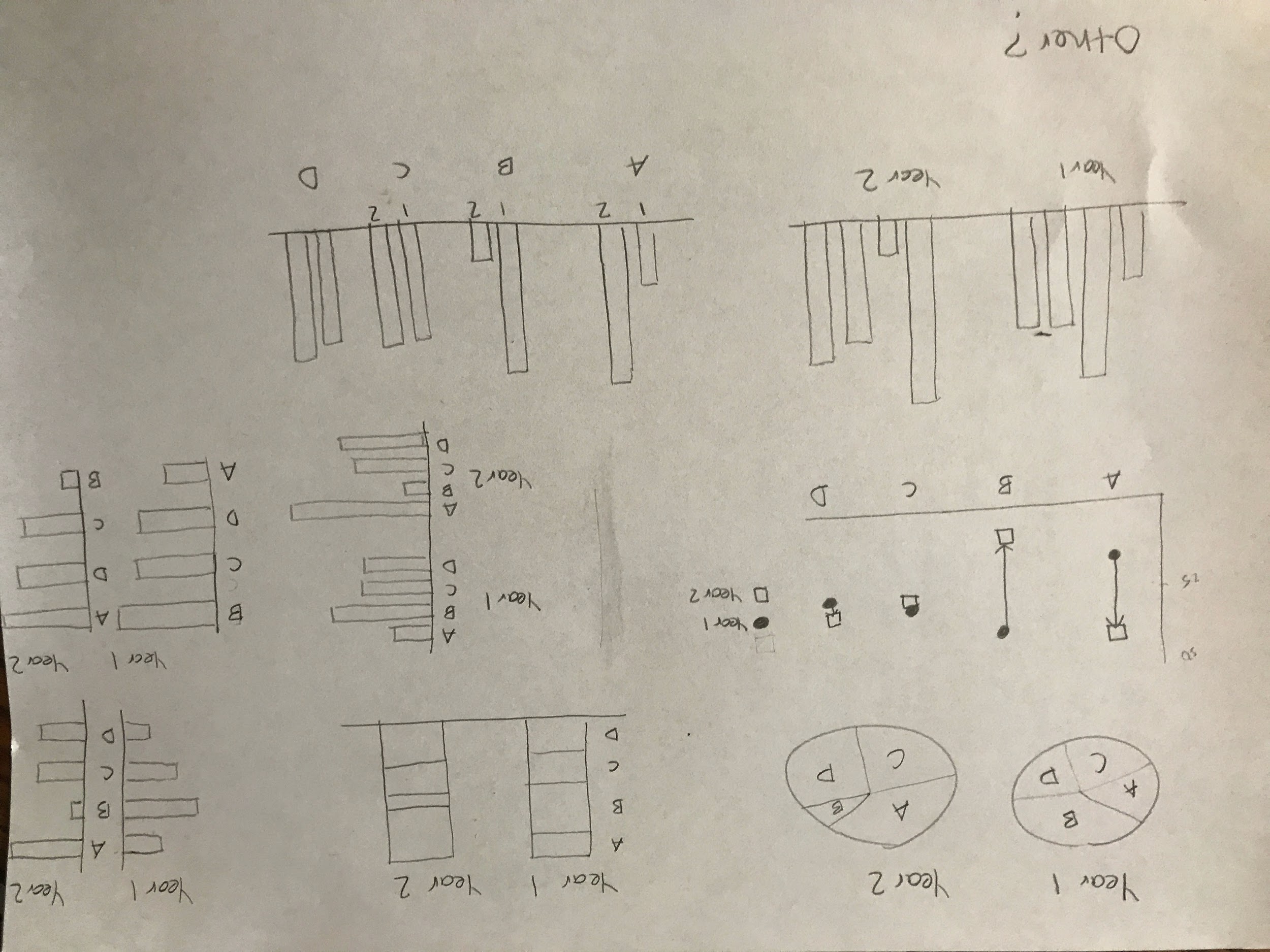 #5: Grouping matters
In A,
Year 1 < Year 2
Feedback makes us better!“I like” and “I wish”
Take a sad plot, make it better
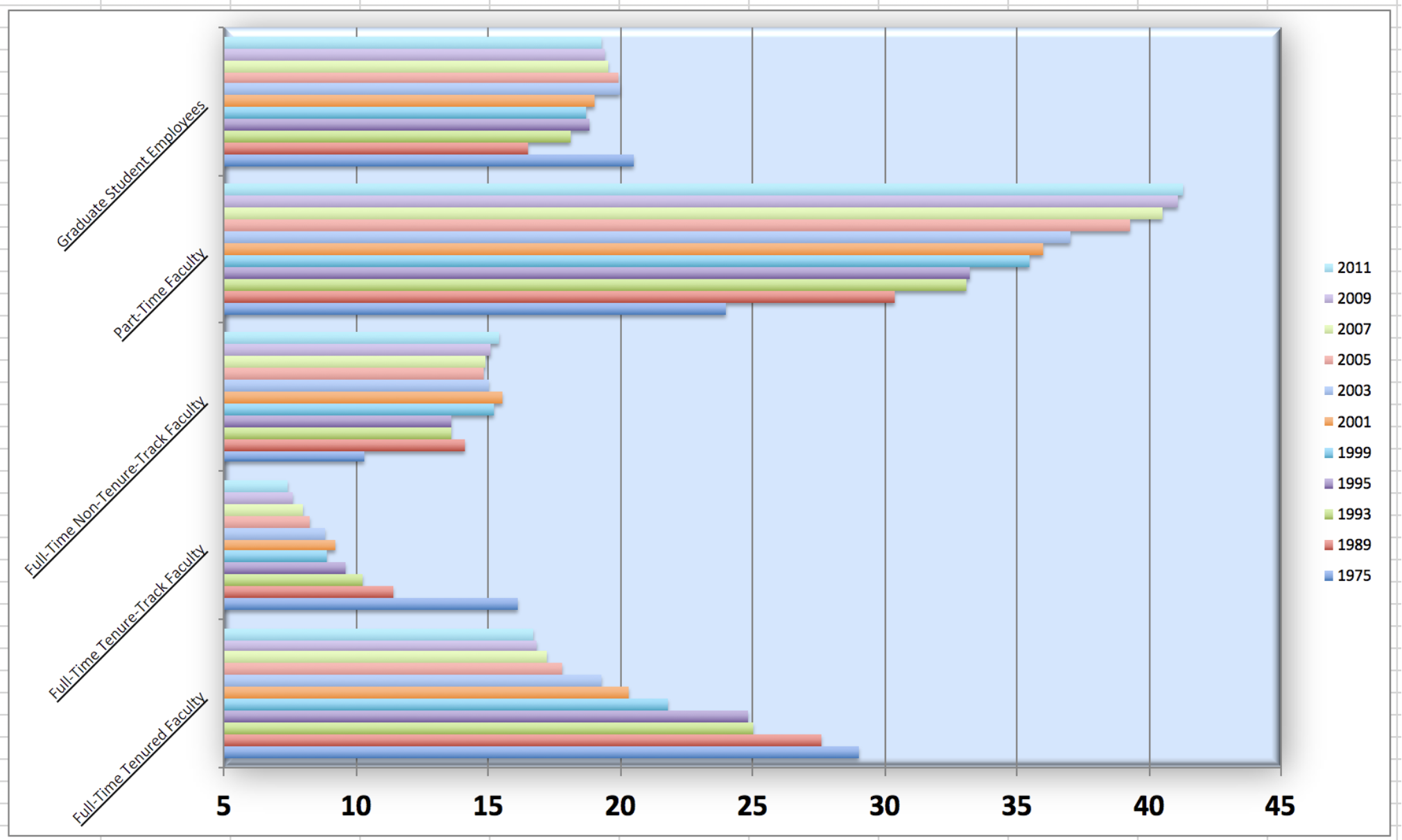 Objective: show that the proportion of part-time faculty has gone up over time compared to other instructional staff types.
From datasciencebox.org
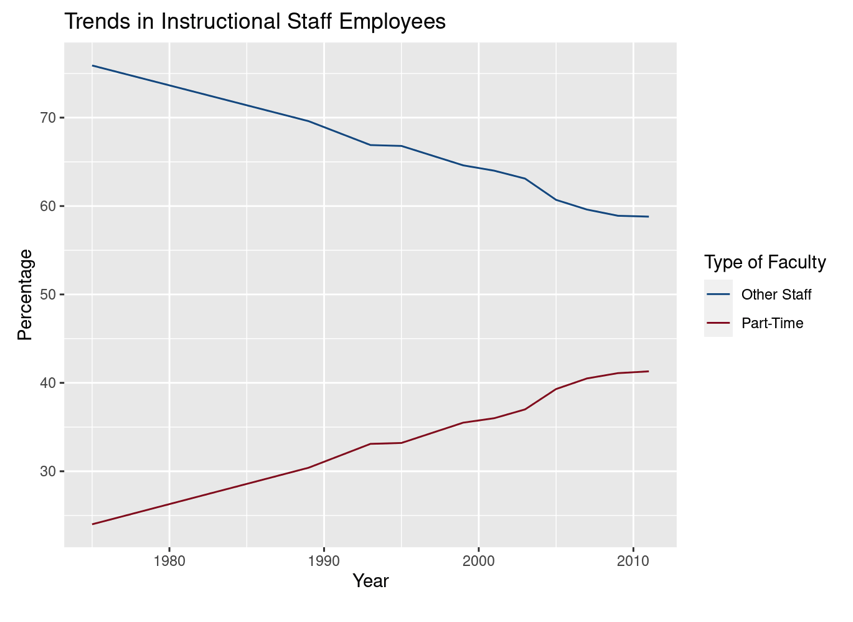 Data vis tips:
#1: Reduce cognitive load
#2: Label directly
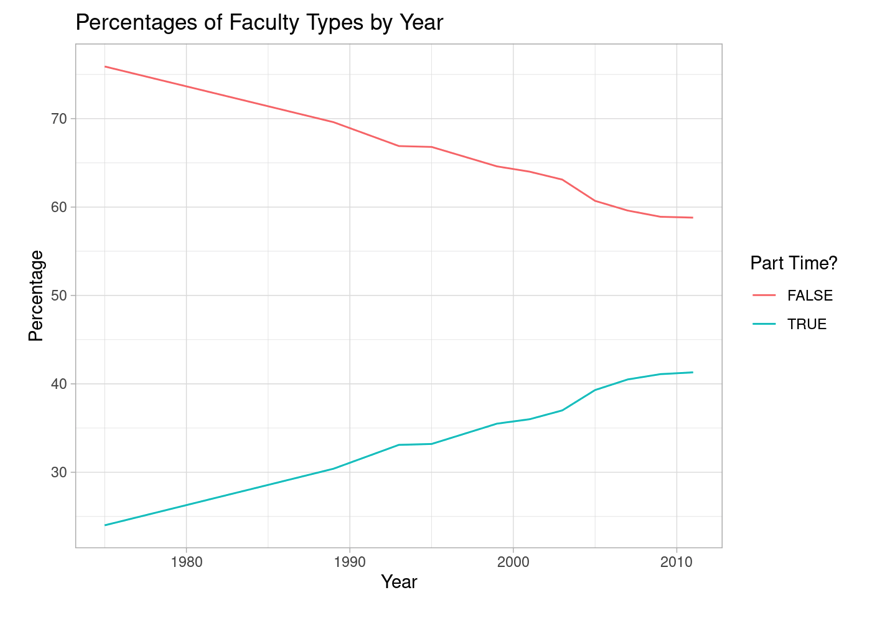 #3: (Positional) encodings
#4: Salience matters
#5: Grouping matters
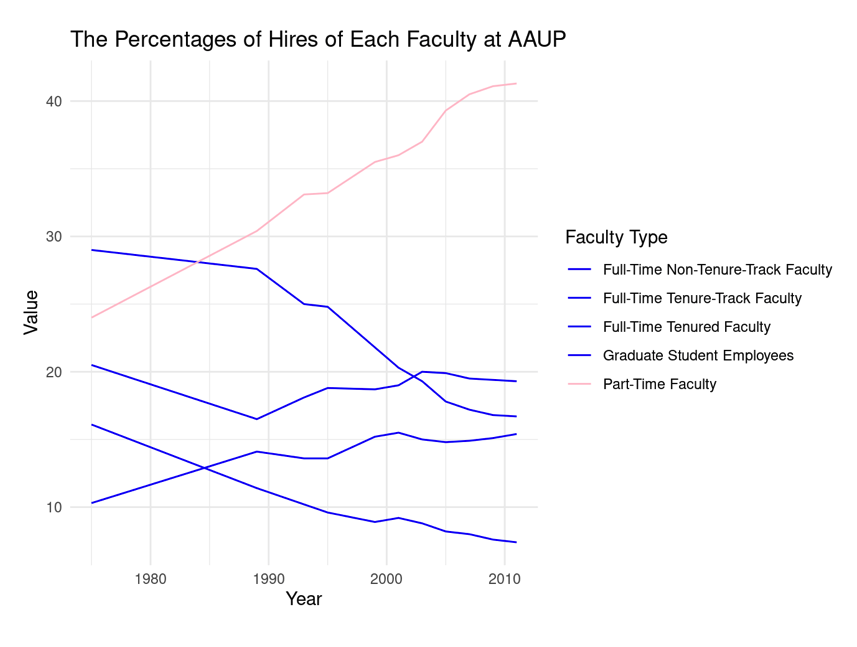 Data vis tips:
#1: Reduce cognitive load
#2: Label directly
#3: (Positional) encodings
#4: Salience matters
#5: Grouping matters
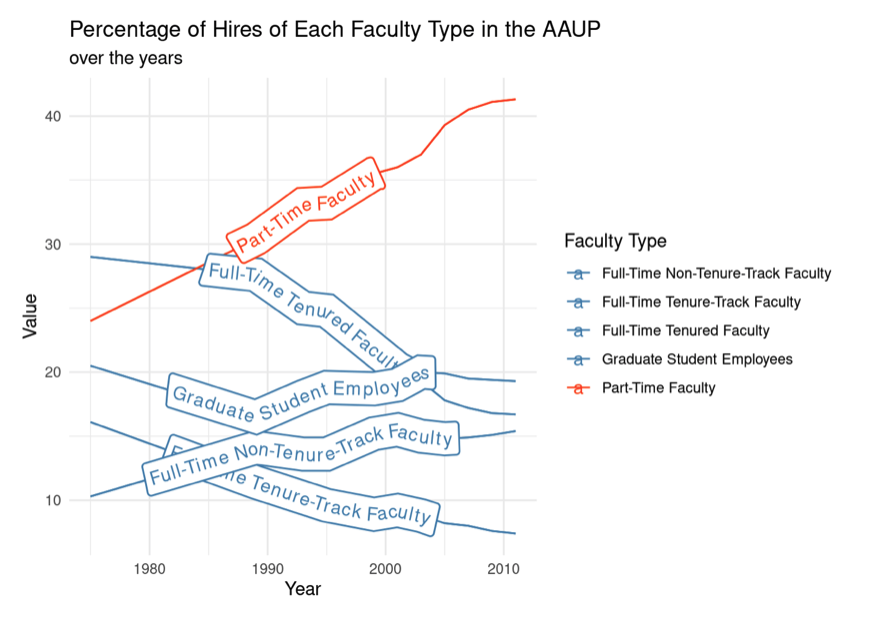 Data vis tips:
#1: Reduce cognitive load
#2: Label directly
#3: Positional encodings
#4: Salience matters
#5: Grouping matters
Data vis tips:
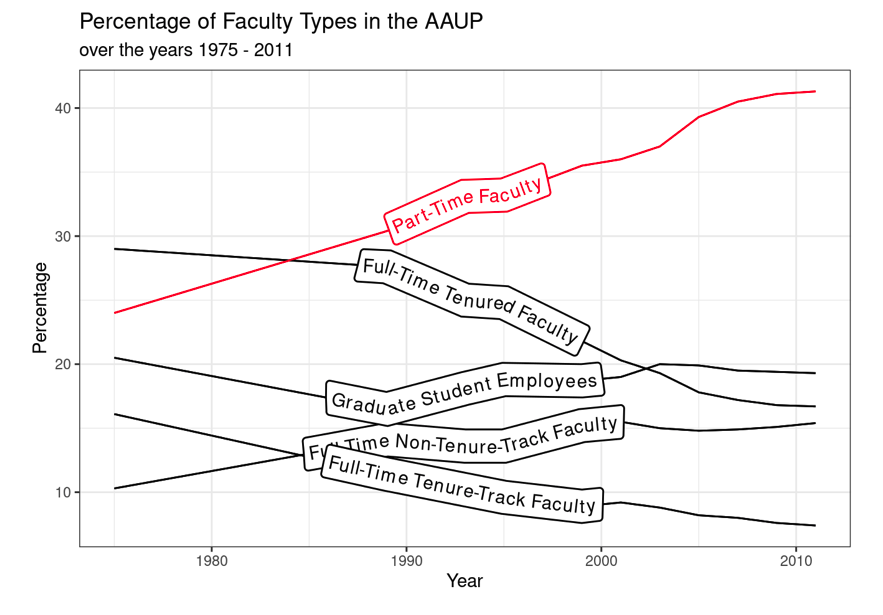 #1: Reduce cognitive load
#2: Label directly
#3: Positional encodings
#4: Salience matters
#5: Grouping matters
#6: Remove excess
#7: Informative text
#8: Highlight w/ color
Thanks!
Email: kfitzgerald@apu.edu
Twitter: @fitzgerald_kg


To learn more about data visualization best practices: 

Franconeri, S. L., Padilla, L. M., Shah, P., Zacks, J. M., & Hullman, J. (2021). The Science of Visual Data Communication: What Works. Psychological Science.
Data Visualization Resources
New York Times: What’s Going On In This Graph? 

from Data to Viz: https://www.data-to-viz.com

Information is Beautiful: https://informationisbeautiful.net

Gapminder: https://www.gapminder.org